Inhoud
Introductie
 Zonnepanelen
 Techniek
 Subsidie en Financiële rendementen
 Warmtepompen
 Techniek
 Subsidie en Financiele rendementen
Over de Saman Groep
Een zonne-energiesysteem
Zonnepanelen
10 jaar productgarantie
25 jaar opbrengstgarantie
Omvormers
Serie omvormer
Parallel omvormer
10 of 12 jaar productgarantie
Montagesysteem
Schuindak
Platdak
Monitoring
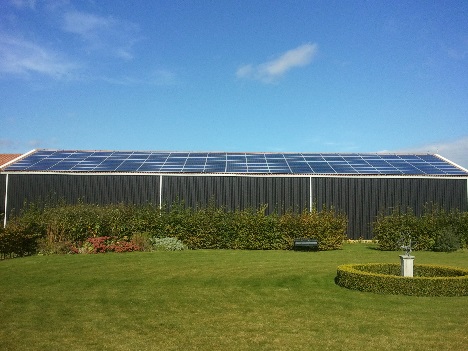 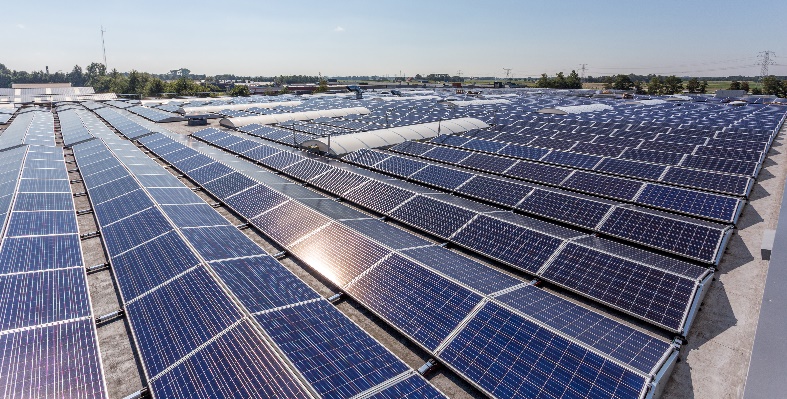 Subsidiemogelijkheden
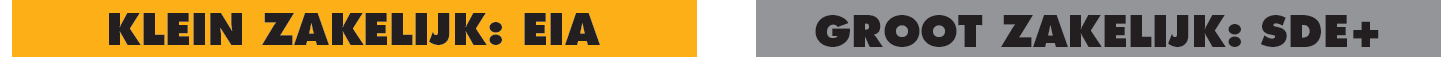 Aansluiting ≤ 3x80A
Minimaal 25.000 Wp
Maximaal € 0,75 per Wp
55,5% van de investering
Aansluiting > 3x80A
Minimaal 15.000 Wp
3 fasen subsidie
€ 0,09 per kWh
€ 0,11 per kWh
€ 0,13 per kWh
15 jaar lang gegarandeerd
Rekenvoorbeeld Klein zakelijk – IB ondernemer
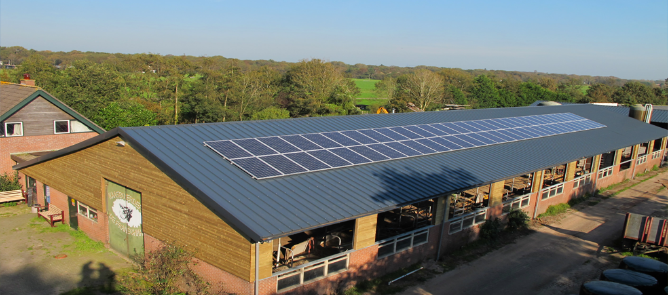 Jaarverbruik 15.000 kWh - Schuindak - Orientatie ZuidOost
42% IB ondernemer (Eenmanszaak, V.O.F., Maatschap etc.)
Benodigd aantal panelen 60 stuks - 16.200 Wp

Bruto investering 					€ 12.500,- Excl. BTW
Fiscale voordelen
100% Afschrijving	  				€  12.500,-
Geen EIA mogelijk					€	 0,-
28% Kleinschalige Investerings Aftrek			€    3.500,- +
Totaal afschrijving en aftrekposten			€  16.000,-
14% MKB Winstvrijstelling				€    2.240,- -
Bruto voordeel afschrijving en aftrekposten		€  13.760,-

Netto fiscale voordelen 42% IB			€   5.780,-
Rekenvoorbeeld Klein zakelijk – IB ondernemer
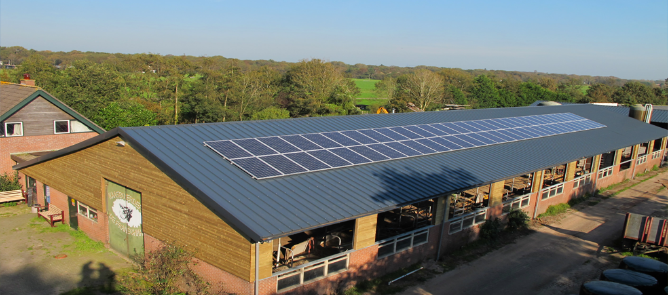 Jaarverbruik 15.000 kWh - Schuindak - Orientatie ZuidOost
42% IB ondernemer (Eenmanszaak, V.O.F., Maatschap etc.)
Benodigd aantal panelen 60 stuks - 16.200 Wp

Bruto investering 					€ 12.500,-
Netto fiscale voordelen					€   5.780,- -
Netto investering						€   6.720,-

Energiebesparing
Prijs 15.000 kWh/jaar					€   1.934,-

Rendement
Terugverdientijd						3,5 jaar
Rekenvoorbeeld Klein zakelijk – IB ondernemer
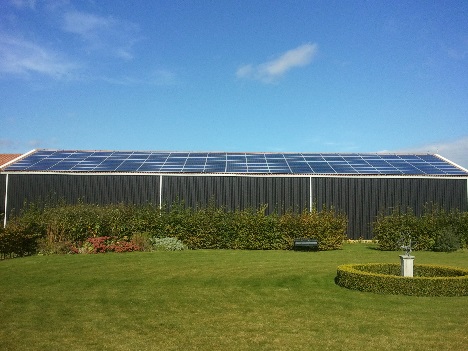 Jaarverbruik 40.000 kWh - Schuindak - Orientatie Oost
42% IB ondernemer (Eenmanszaak, V.O.F., Maatschap etc.)
Benodigd aantal panelen 170 stuks - 45.900 Wp

Bruto investering 					€ 35.000,- Excl. BTW
Fiscale voordelen
100% Afschrijving	  				€  35.500,-
55,5% EIA mogelijk					€  19.106,-
Geen Kleinschalige Investerings Aftrek			€    	 0,- +
Totaal afschrijving en aftrekposten			€  54.606,-
14% MKB Winstvrijstelling				€    7.645,- -
Bruto voordeel afschrijving en aftrekposten		€  46.961,-

Netto fiscale voordelen 42% IB			€ 19.724,-
Rekenvoorbeeld Klein zakelijk – IB ondernemer
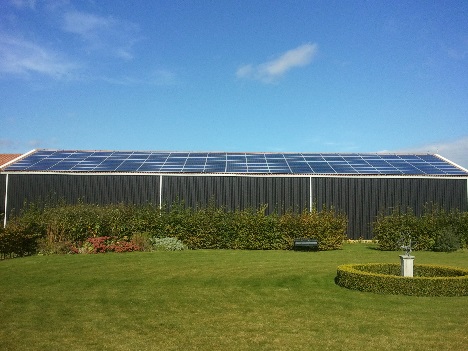 Jaarverbruik 40.000 kWh - Schuindak - Orientatie Oost
42% IB ondernemer (Eenmanszaak, V.O.F., Maatschap etc.)
Benodigd aantal panelen 170 stuks - 45.900 Wp


Bruto investering 					€  35.000,-
Netto fiscale voordelen					€  19.724,- -
Netto investering						€  15.276,-

Energiebesparing
Prijs 40.000 kWh/jaar					€   4.286,-

Rendement
Terugverdientijd						3,7 jaar
Rekenvoorbeeld Klein zakelijk – VPB ondernemer
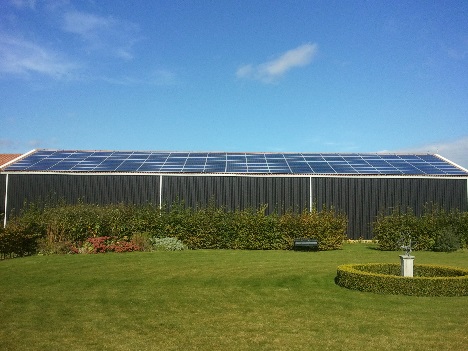 Jaarverbruik 40.000 kWh - Schuindak - Orientatie Oost
20% VPB ondernemer (B.V.)
Benodigd aantal panelen 170 stuks - 45.900 Wp

Bruto investering 					€ 35.000,- Excl. BTW
Fiscale voordelen
100% Afschrijving	  				€  35.500,-
55,5% EIA mogelijk					€  19.106,-
Geen Kleinschalige Investerings Aftrek			€    	 0,- +
Totaal afschrijving en aftrekposten			€  54.606,-

Netto fiscale voordelen 20% VPB			€ 10.921,-
Rekenvoorbeeld Klein zakelijk – VPB ondernemer
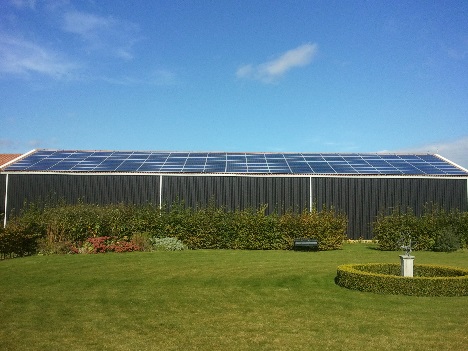 Jaarverbruik 40.000 kWh - Schuindak - Orientatie Oost
20% VPB ondernemer (B.V.)
Benodigd aantal panelen 170 stuks - 45.900 Wp


Bruto investering 					€  35.000,-
Netto fiscale voordelen					€  10.921,- -
Netto investering						€  24.079,-

Energiebesparing
Prijs 40.000 kWh/jaar					€   4.286,-

Rendement
Terugverdientijd						5,7 jaar
Grootzakelijk uitleg SDE+ subsidie
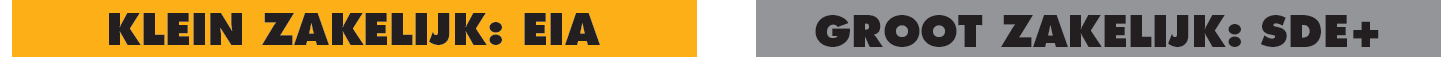 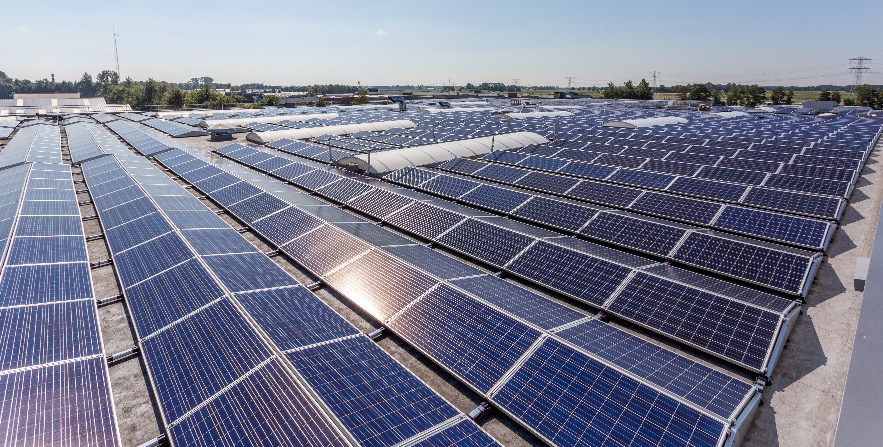 Aansluiting > 3x80A
Minimaal 15.000 Wp
3 fasen subsidie
€ 0,09 per kWh
€ 0,11 per kWh
€ 0,13 per kWh
15 jaar lang gegarandeerd bedrag per kWh
Afhankelijk van de aansluiting niet van het verbruik
Rekenvoorbeeld Groot zakelijk – VPB ondernemer
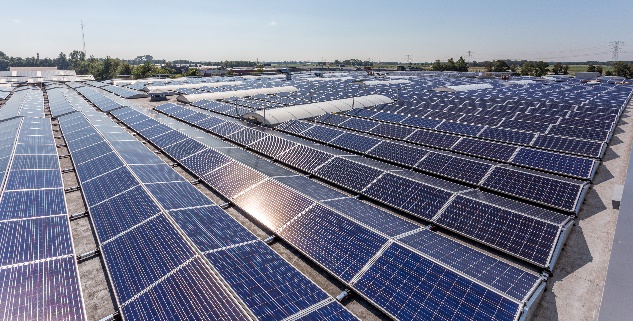 Jaarverbruik 500.000 kWh - Platdak – Oost-West systeem
20% VPB ondernemer (B.V.)
Aantal panelen 1.000 stuks – 270.000 Wp – 230.000 kWh 

Bruto investering 					€ 190.000,- Excl. BTW
Fiscale voordelen
100% Afschrijving	  				€   190.000,-
Geen Kleinschalige Investerings Aftrek			€    	    0,- +
Totaal afschrijving en aftrekposten			€   190.000,-

Netto fiscale voordelen 20% VPB			€   38.000,-
Rekenvoorbeeld Groot zakelijk – VPB ondernemer
Jaarverbruik 500.000 kWh - Platdak – Oost-West systeem
20% VPB ondernemer (B.V.)
Aantal panelen 1.000 stuks – 270.000 Wp – 230.000 kWh 


Bruto investering 					€  190.000,-
Netto fiscale voordelen					€    38.000,- -
Netto investering						€  152.000,-

Opbrengst SDE+ subsidie € 0,09 kWh 
230.000kWh/jaar					€   20.700,-

Rendement
Terugverdientijd						7,3 jaar
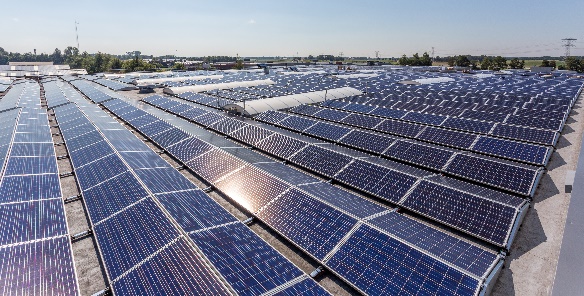 Rekenvoorbeeld Groot zakelijk – VPB ondernemer
Jaarverbruik 500.000 kWh - Platdak – Oost-West systeem
20% VPB ondernemer (B.V.)
Aantal panelen 1.000 stuks – 270.000 Wp – 230.000 kWh 


Bruto investering 					€  190.000,-
Netto fiscale voordelen					€    38.000,- -
Netto investering						€  152.000,-

Opbrengst SDE+ subsidie € 0,105 kWh 
230.000kWh/jaar					€   24.150,-

Rendement
Terugverdientijd						6,2 jaar
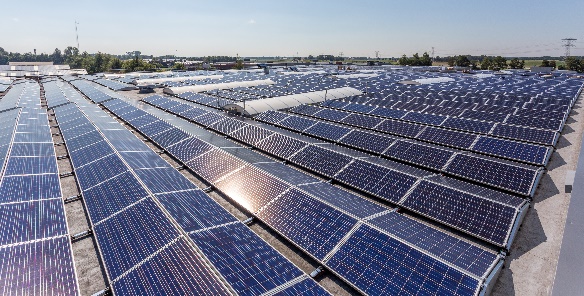 Referentieprojecten
O’moda Schoenen				
1080 panelen – 280.800 Watt piek – 240.000 kWh
Lambert Kozijnen
1940 panelen – 485.000 Watt piek – 410.000 kWh
Vogelaar-Vredehof 						
1772 panelen – 531.600 Watt piek – 450.000 kWh 
Quooker 							
900 panelen – 238.500 Watt piek – 203.000 kWh
Rotterdam Airport		     				
394 panelen – 104.410 Watt piek – 93.000 kWh
Postcodestroom Saman EnergiQ
Alternatief 
Duurzaamheid stimuleren met zonne-energie
Organiseert in coöperatie
Coöperatie investeert in zonnepanelen
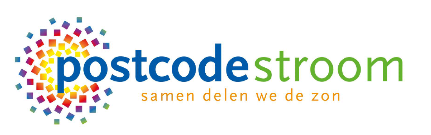 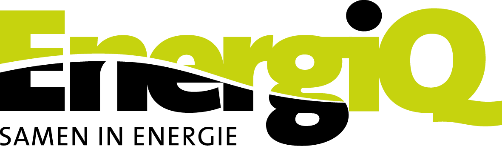 Postcoderoos
Postcoderoos
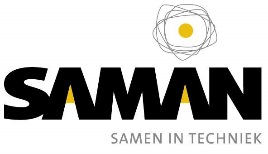 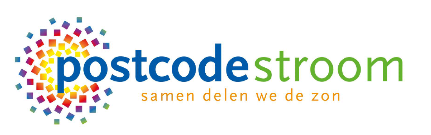 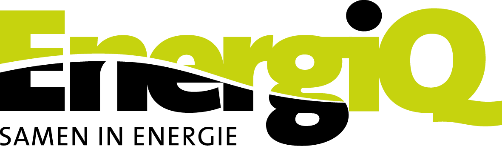 Advies en  ondersteuning
Realisatie 
Onderhoud en Beheer
Verrekening EB en kWh 
via de Energierekening
Coöperatie beheer
Initiatiefnemers en deelnemers
Warmtepompen
Hoe werkt een warmtepomp?
 Welke type warmtepompen zijn er?
 Subsidies 
 Financiële rentabiliteit
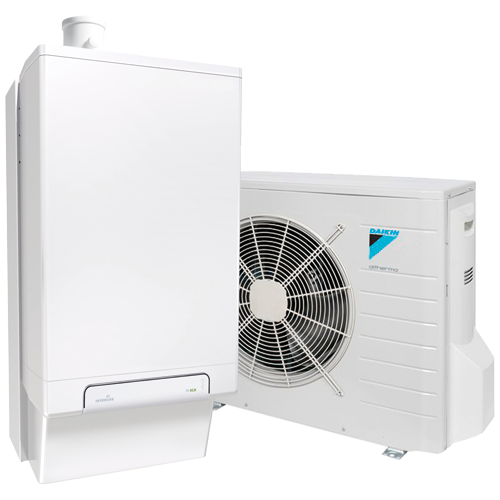 Hoe werkt een warmtepomp?
Verdamper
Compressor
Condensor
Expansieventiel



COP – Coëfficiënt of Performance
Voorwaarden toepassing
Lage temperaturen afgiftesysteem
Opstelplaats installatie
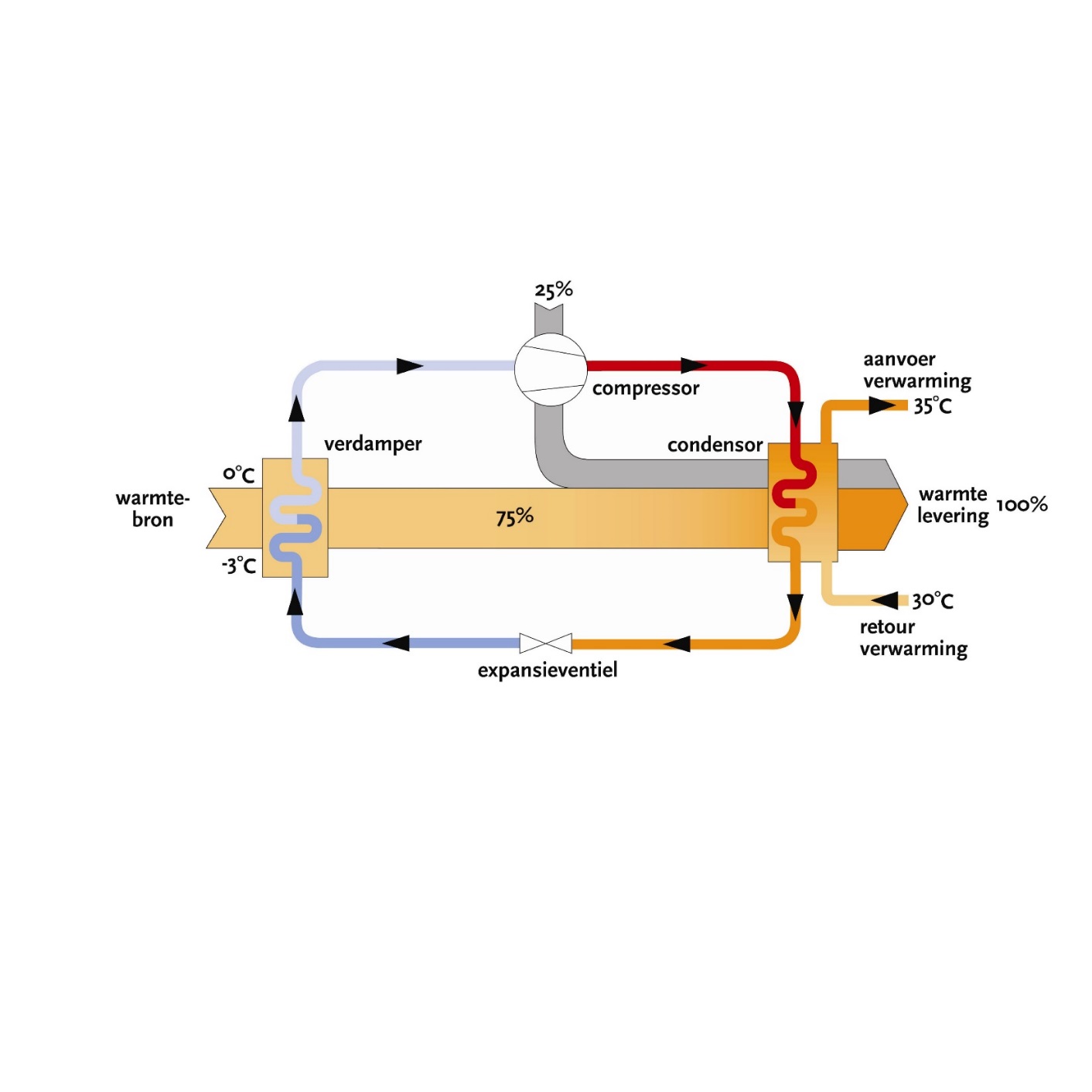 Welke type warmtepompen zijn er?
Mono- en bivalente warmtepompen


 




Lucht-Lucht warmtepomp
Lucht-Water warmtepomp
Bodem-Water warmtepomp
Water-Water warmtepomp
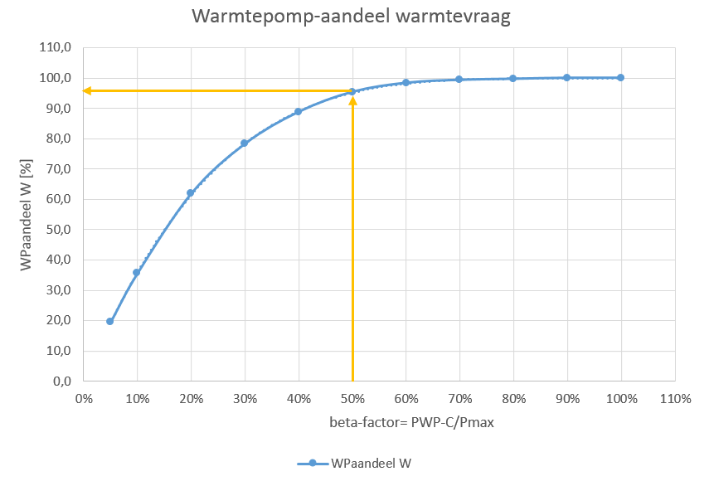 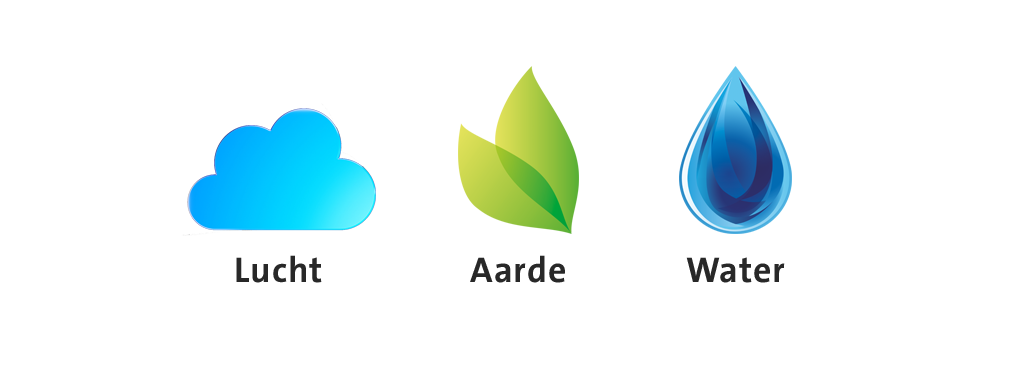 Subsidies
Energie Investerings Aftrek (EIA)
55,5% aanvullende fiscale aftrek
Investeringsubsidie Duurzame Energie (ISDE)
Warmtepomp vanaf 10 kW vermogen € 2.000,- + € 100,- per kW vermogen boven de 10 kW
Max. 70 kW opgesteld warmtepomp vermogen
Keuze subsidie afhankelijk van fiscale situatie
Financiële rentabiliteit
Gas- en elektraprijzen (excl. BTW)
Financiële rentabiliteit
Gasgestookte installatie
1 m3 aardgas levert 9 kWh warmte
€ 0,05976 per kWh warmte
Warmtepomp
1 kWh levert 3,5 kWh warmte	
0 tot 10.000 kWh		€ 0,0439 per kWh warmte	26,5% besparing
10.000 tot 50.000 kWh	€ 0,0303 per kWh warmte	49,2% besparing
50.000 tot 10M kWh	€ 0,0175 per kWh warmte	70,7% besparing
Financiële rentabiliteit
Praktijkvoorbeeld
Gasverbruik 10.000 m3
Elektraverbruik 30.000 kWh
Investering in warmtepomp 30 kW
€ 15.000,- excl. BTW incl. montage na aftrek ISDE subsidie
Besparing en terugverdientijd
70% afdekking van gasverbruik 7.000 m3 - € 3.750,- per jaar
18.000 kWh elektraverbruik - € 1.900,- per jaar
7,8 jaar
Financiële rentabiliteit
Praktijkvoorbeeld
Gasverbruik 20.000 m3
Elektraverbruik 80.000 kWh
Investering in warmtepomp 60 kW
€ 25.000,- excl. BTW incl. montage na aftrek ISDE subsidie
Besparing en terugverdientijd
70% afdekking van gasverbruik 14.000 m3 - € 7.500,- per jaar
36.000 kWh elektraverbruik - € 2.200,- per jaar
3,4 jaar
Wat doen wij?
Inventarisatie
Technisch advies
Berekeningsmodel
Subsidieaanvraag
SDE+
ISDE
Energie Investeringsaftrek (EIA)
Realisatie
Technische detaillering
Montage
Beheer & Onderhoud